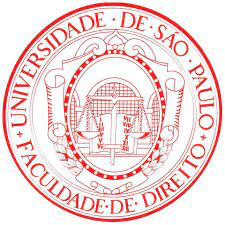 Garantias dos Negócios EmpresariaisFiança, Hipoteca,  Alienação Fiduciária,  leasing
Professor  Doutor 
Ruy Pereira Camilo Junior
GARANTIAS PESSOAIS X REAIS
FIANÇA VS HIPOTECA

QUAL É A MELHOR?
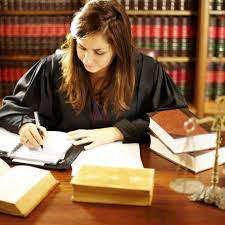 QUAIS OS PROBLEMAS COM AS GARANTIAS REAIS SOBRE BENS ALHEIOS?
PARA EXPROPRIAR UM BEM DO DEVEDOR, É NECESSÁRIA A INTERVENÇAO DE UMA JUÍZA


ISSO IMPLICA PROCESSO MOROSO DE EXECUCAO: EMBARGOS (COM POSSIBILIDADE DE EFEITO SUSPENSIVO), AVALIACAO JUDICIAL, HASTA, ETC...
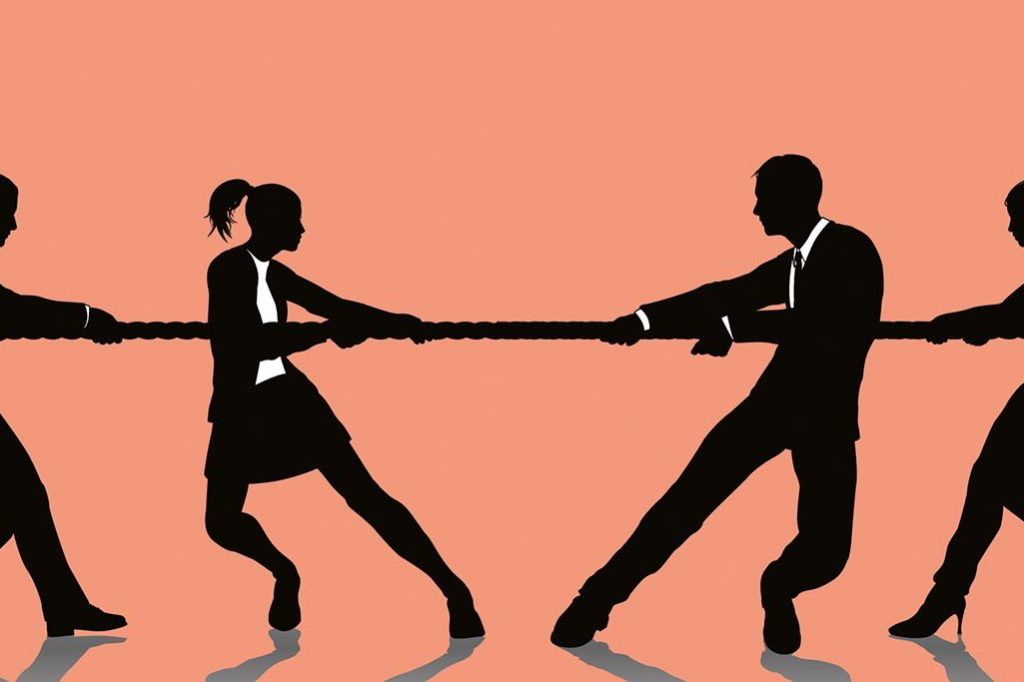 QUAIS OS PROBLEMAS COM AS GARANTIAS REAIS SOBRE BENS ALHEIOS?
Como bem integra ainda o patrimônio do devedor, 
pode ser penhorado por outros credores. 
Nesse caso, pode ser instaurado CONCURSO ESPECIAL (que atrasa ainda mais a resolução da disputa) 

Créditos privilegiados  prevalecem sobre os reais.
Parágrafo único. Recaindo mais de uma penhora sobre o mesmo bem, cada exequente conservará o seu título de preferência

Créditos de mesma ordem de prioridade, 

PRIOR TEMPORE POTIOR IURE
Titulares de garantias reais participam de RJ e Falência
Na RJ, em classe separada (mas com risco de CRAM DOWN)


Na falência, sua  posição não é tão prioritária como se pretende....
POR QUE AS TAXAS SÃO TÃO DIFERENTES?
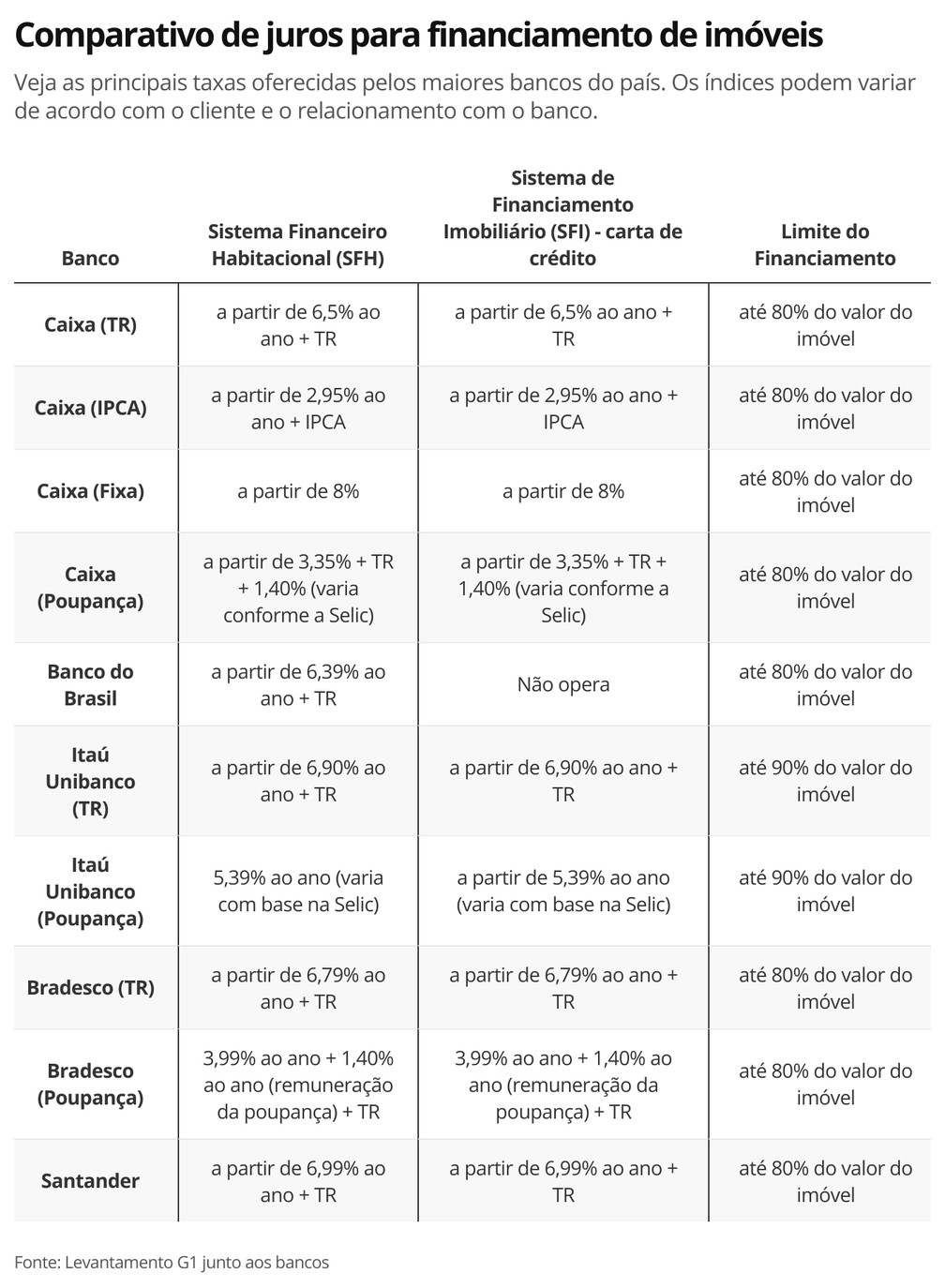 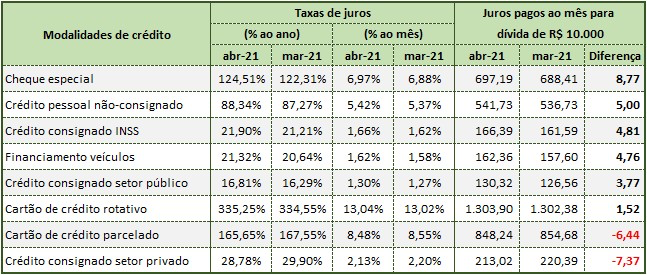 POR QUE SÃO TÃO DIFERENTES? 



COMO O DIREITO COMERCIAL INFLUI NA ECONOMIA?
Como o direito comercial afeta  diretamente a vida das pessoas?
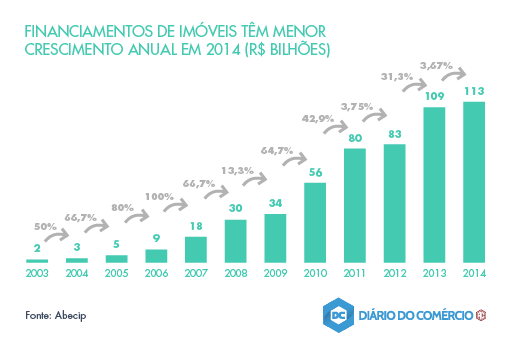 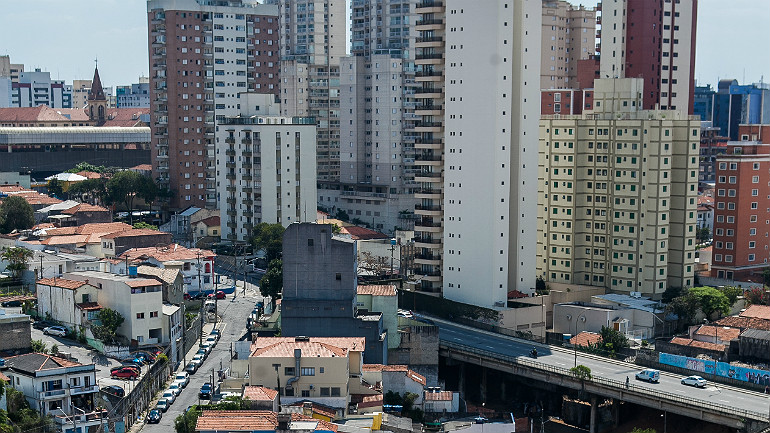 Estrutura-se como uma cisão da propriedade.
A
Alienação fiduciária em garantia
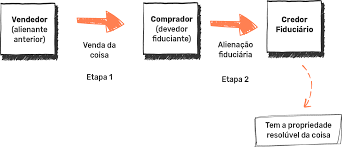 lienação
E TEMPORÁRIA
DEVEDOR TEM POSSE DIRETA E DOMÍNIO UTIL
Pode ser dada como garantia autônoma para nova dívida, em lugar do financiamento para a aquisição do bem objeto da fidúcia
Constituição em mora extrajudicial por cartório. Consolida-se a propriedade, que é excutida extrajudicialmente. Se for bem imóvel, imissão de posse sob pena de multa. Se for bem móvel, busca e apreensão (carros, grãos, etc....). Grandes histórias da advocacia!

Credor titular de garantia fiduciária não participa de falência ou recuperação judicial. Se for bem essencial, pode ser mantido na posse da recuperanda por 6 meses.

Não podem ser penhorados, ao contrário dos bens empenhados ou hipotecados (concurso especial de preferências).

ATENÇÃO: REGISTRE IMEDIATAMENTE
Sendo uma forma de propriedade (embora resolúvel).....
SENDO UMA FORMA

DE PROPRIEDADE 

DO      CREDOR, 

EMBORA

RESOLÚVEL
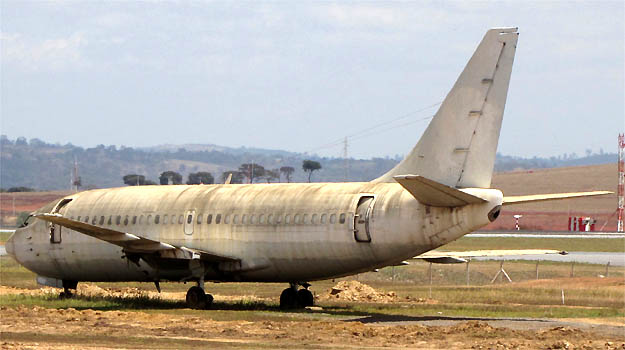 ALIENAÇÃO FIDUCIÁRIA DE BENS MÓVEIS
 
Evolução Legislativa 
Criada pela Lei 4728/65 (Lei do Mercado de Capitais), para financiar bens de consumo durável ou ativos fixos. 
DL 911/65. Ação Autônoma de Busca e Apreensão.
Lei 7565/86, em seus artigos 148 e seguintes,  propriedade fiduciária de aeronaves.  Pode ter por objeto só turbinas. 
Lei 10.931/04 admite alienação fiduciária de coisa fungível (estoques)l, direitos relativos a bens móveis e créditos 
representados  por títulos de crédito (cessão fiduciária de recebíveis)
SUMULA 245. A notificação destinada a comprovar a mora nas dívidas garantidas por 
alienação fiduciária dispensa a indicação  do valor do débito.



Tema 722 Recurso Repetitivo: Nos contratos firmados na vigência da Lei n. 10.931/2004,
 compete ao devedor, no prazo de 5 (cinco) dias após a execução da liminar na ação de
 busca e apreensão, pagar a  integralidade da dívida – entendida esta como os valores
 apresentados e comprovados pelo credor na inicial -, sob pena de consolidação  da 
propriedade do bem móvel objeto de alienação fiduciária.
O que acontece se o valor do leilão extrajudicial não liquidar a dívida?
Regra geral
SÚMULA N. 384 Cabe ação monitória para haver saldo remanescente oriundo de venda extrajudicial de bem alienado fiduciariamente em garantia.

Aliás, a ideia é a mesma nas outras garantias reais.  Art. 1.430. Quando, excutido o penhor, ou executada a hipoteca, o produto não bastar para pagamento da dívida e despesas judiciais, continuará o devedor obrigado pessoalmente pelo restante.
EXCEÇÃO: No caso de  bem imóvel, extinção da dívida remanescente
Art. 27. Lei 9514 de 1997
4º Nos cinco dias que se seguirem à venda do imóvel no leilão, o credor entregará ao devedor a importância que sobejar, considerando-se nela compreendido o valor da indenização de benfeitorias, depois de deduzidos os valores da dívida e das despesas e encargos de que tratam os §§ 2º e 3º, fato esse que importará em recíproca quitação, não se aplicando o disposto na parte final do art. 516 do Código Civil.
5º Se, no segundo leilão, o maior lance oferecido não for igual ou superior ao valor referido no § 2º, considerar-se-á extinta a dívida e exonerado o credor da obrigação de que trata o § 4º.

CONSEQUÊNCIA: FINANCIAMENTO DE IMOVEL É EM GERAL DE 70% DO VALOR DA AVALIAÇÃO
Se for adjudicado para credor, e valor de avaliação for menor que o crédito?
Adjudicação do bem em favor da credora fiduciária. Inaplicabilidade do § 5º do art. 27 da Lei n. 9.514/97. Dever de entregar ao devedor a importância que superar o valor do débito. Restituição ao apelante da diferença entre o valor de avaliação do bem que foi adjudicado pela apelada e o valor de seu credito, ambos devidamente atualizados.
(STJ - REsp: 1861293 SP 
Relator: Ministro MOURA RIBEIRO, Data de Publicação: DJ 28/05/2020)
Mas e se forem vários os bens dados em garantia fiduciária, e um deles for leiloado?
1 "Pleito de sustação da consolidação das propriedades fiduciárias sobre dois imóveis. Garantias, relativas a diversos bens móveis e imóveis, outorgadas em favor de um grupo de credores que decorreu de complexo negócio jurídico. Interpretação teleológica do art. 26, §5º, da lei 9.514/97 em consonância com a causa do contrato. Excussão de um dos imóveis que não pode provocar a extinção da totalidade da dívida e nem a liberação das demais garantias, porquanto a excussão conjunta dos três imóveis rurais, situados em Estados variados da Federação, certamente seria difícil. Recurso desprovido". (TJ/SP, AgIn 2034093-33.2015.8.26.0000, 1ª Câmara Reservada de Direito Empresarial, rel. Des. Francisco Loureiro, j. 8/4/2015).

Invoca Código Civil: "Art. 1.421. O pagamento de uma ou mais prestações da dívida não importa exoneração correspondente da garantia, ainda que esta compreenda vários bens, salvo disposição expressa no título ou na quitação
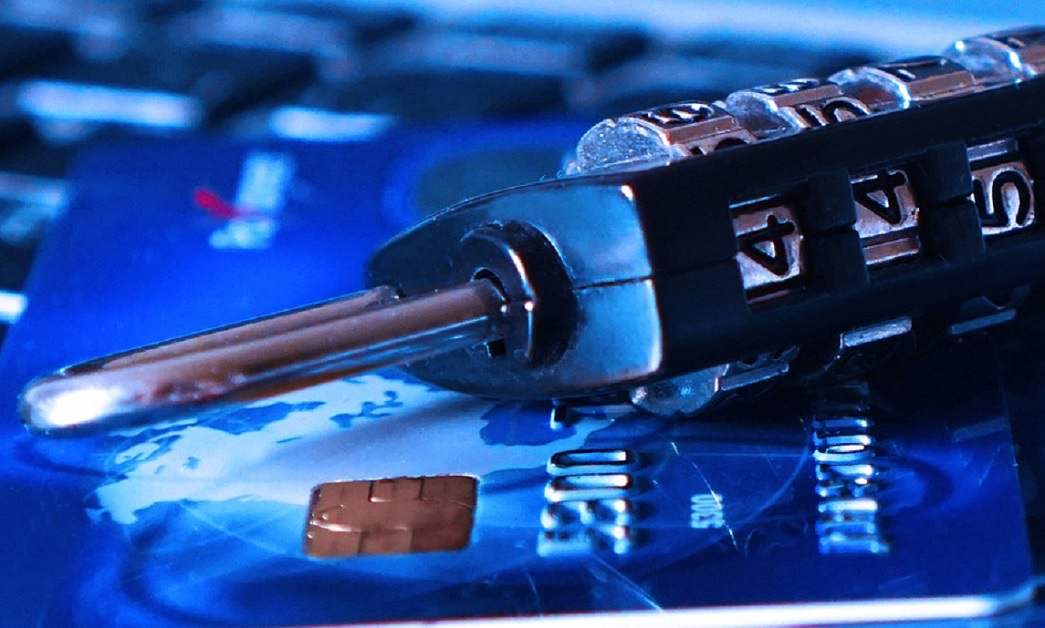 Cessão fiduciária de recebíveis ou TRAVA BANCÁRIA

Principal garantia no financiamento do capital de giro do comércio, por não participar da recuperação
CAPÍTULO IXDa Propriedade Fiduciária
Art. 1.361. Considera-se fiduciária a propriedade resolúvel de coisa móvel infungível que o devedor, com escopo de garantia, transfere ao credor.
§ 1o Constitui-se a propriedade fiduciária com o registro do contrato, celebrado por instrumento público ou particular, que lhe serve de título, no Registro de Títulos e Documentos do domicílio do devedor, ou, em se tratando de veículos,  na repartição competente para o licenciamento, fazendo-se a anotação no certificado de registro.
 
Regra Essencial para todas as Garantias: CONSTITUIÇÃO PELO REGISTRO

Registro de Títulos e Documentos, se bem móvel
Registro de Imóveis
Repartição de licenciamento para veículos (artigo 1361, par. 1, CC)

Exemplo: BANCO NORTE AMERICANO NÃO REGISTROU GARANTIA, E SE SUJEITOU A RECUPERACAO NOS EUA
Propriedade 


Fiduciária 

No 


Código Civil
LEASING
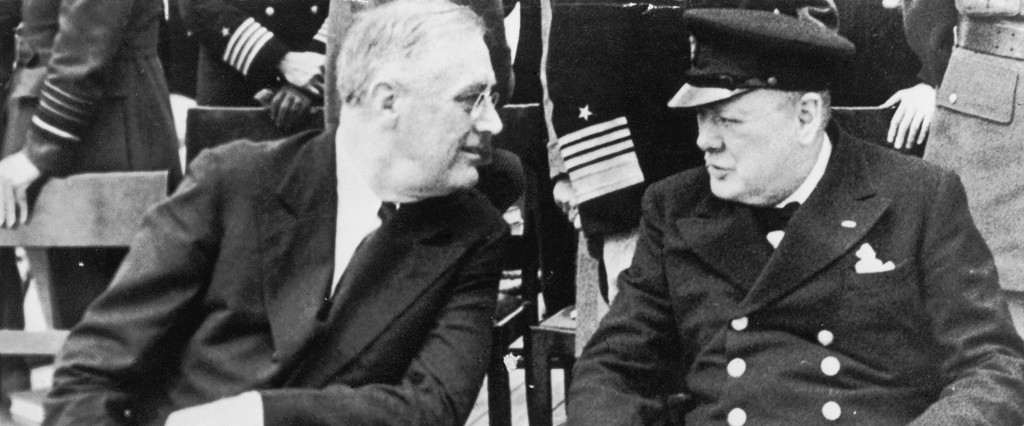 Origem:  LEND LEASE ACT DE 1941
Como funciona o leasing?
Leasing é diferente de alienação fiduciária, sendo uma locação financeira que envolve fruição e possibilidade de  aquisição. 

Valor pago mensalmente de certa forma “amortiza” parte do preço. 

Valor residual já é conhecido, se exercida a opção.
Vantagens: a) comporta financiamento integral; b) prazos não muito longos; c) vantagem fiscal (lança-se pagamento mensal como despesa, atendidos requisitos da legislação).

Pode ter por objeto bens móveis, imóveis.Mobiliário tem em geral por objeto equipamentos e veículos. Imobiliário é operado pela CEF (ex., PAR – Programa de Arrendamento Residencial). 

Legislação tributária chama de arrendamento mercantil.

Nulidade da cláusula resolutória unilateral, sendo possível a purgação da mora.
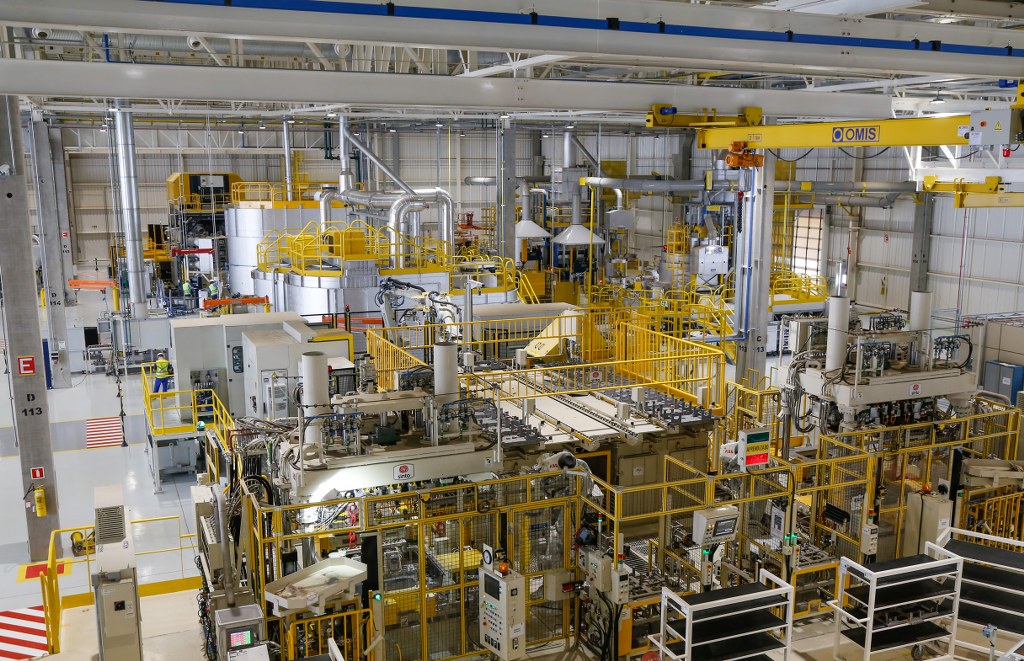 ALGUMAS CONSEQUÊNCIAS: 



Empresários pode tentar benefício fiscal no leasing de carros de luxo; Mas pode ser glosado, e ou considerado fringe benefit. 


 por conta das alienações fiduciárias e dos leasings, empresas raramente têm bens valiosos desonerados.
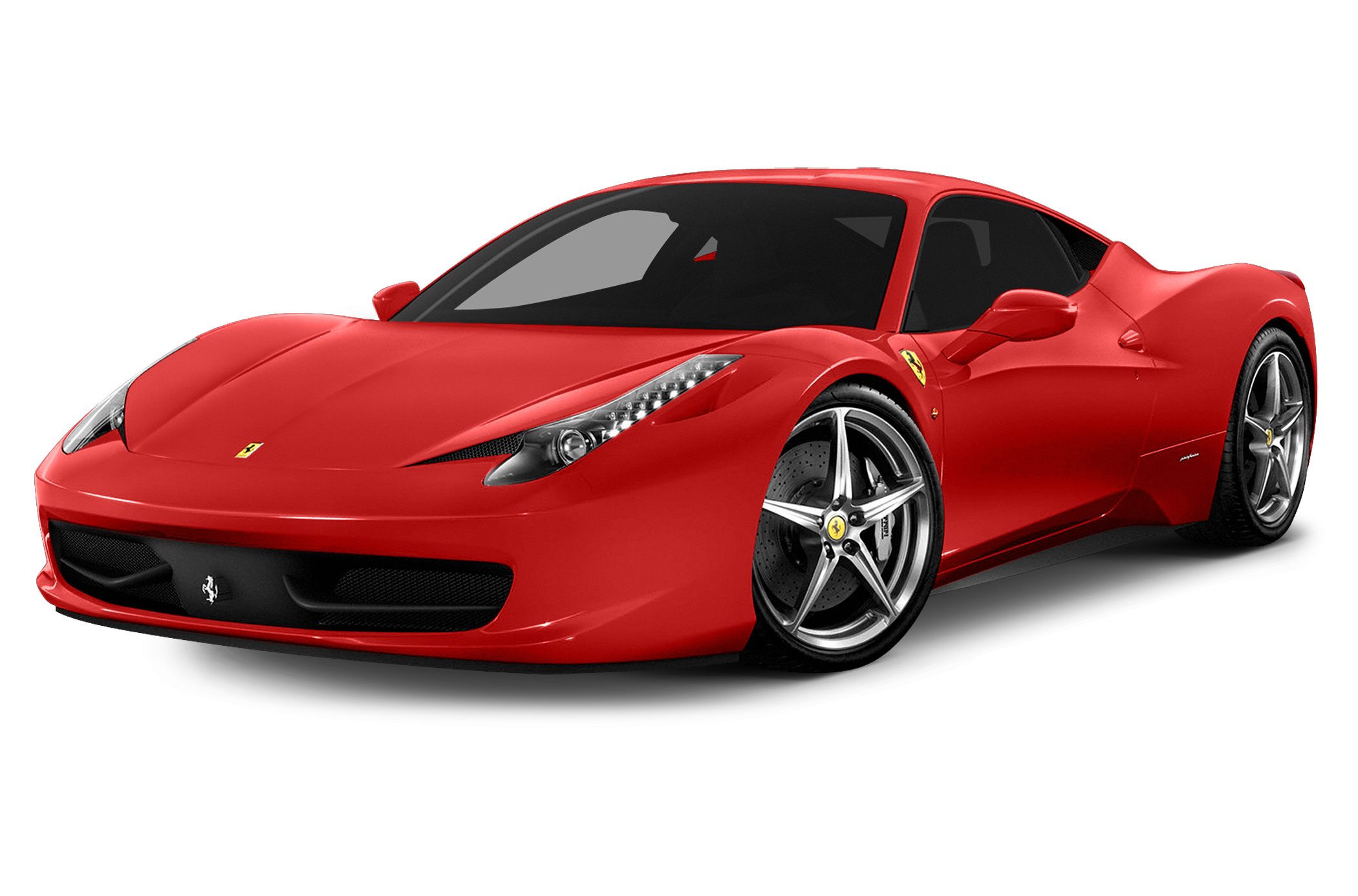 Leasing Financeiro :  PJ ou PF conseguem que instituição financeira adquira um bem para arrendar a ela, com 3 opções 
Aao final: renovação, devolução ou aquisição pelo VR (valor residual) indicado no contrato. 

Leasing operacional: Locador adquire bens de terceiro, sem necessária intervenção de instituição financeira, e arrenda, com opção de compra. Locador presta assistência técnica. Pode ser rescindido a qualquer tempo  pelo arrendatário, e então os bens são locados sucessivamente a várias empresas. É mais um contrato de intercâmbio do que de financiamento. 


Lease-Back: Ativo da empresa é vendido para uma empresa, que imediatamente a arrenda de volta, com opcão de compra. Proprietário vira arrendatário. Consegue-se liquidez.
Modalidades
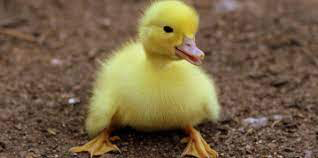 Caso o valor residual seja adiantado, pago concomitantemente com o  valor mensal de arrendamento, isso altera a qualificação jurídica para compra e venda?

Isso tem consequências importantes, pois na compra e venda há restituição do preço com a resolução do contrato, mesmo que com dedução de eventual cláusula penal
Um exercício de qualificação jurídica...
Súmula 564, do STJ
No caso de reintegração de posse em arrendamento mercantil financeiro, quando a soma da importância antecipada a título de valor residual garantido (VRG) com o valor da venda do bem ultrapassar o total do VRG previsto contratualmente, o arrendatário terá direito de receber a respectiva diferença, cabendo, porém, se estipulado no contrato, o prévio desconto de outras despesas ou encargos pactuados”.